Lessons Learned in the Early Days of Ramp Up
Michael G. Sherrard
May 28, 2020
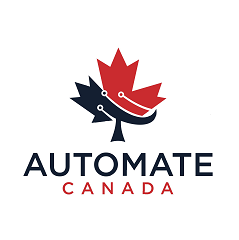 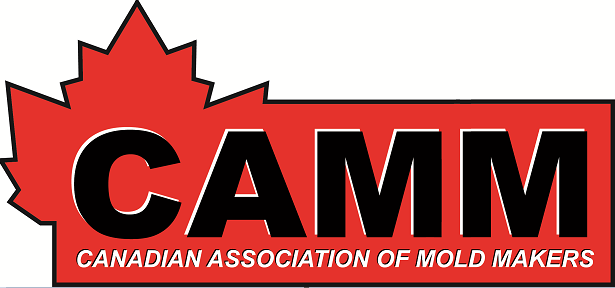 Agenda
Return to Work:
Protected Statutory Leaves
Health and safety issues
Layoffs, leaves, terminations and risk mitigation
Canada Emergency Response Benefit (CERB)
10% Temporary Wage Subsidy 
75% Canada Emergency Wage Subsidy (CEWS)
Return to Work Considerations
2
COVID-Related ESA Leaves
Emergency Leave: Declared Emergencies and Infectious Disease Emergencies

Provides a job protected leave where employee unable to work due to COVID-19 related issues

Retroactive to January 25, 2020 

Will remain in place indefinitely
3
COVID-Related ESA Leaves
Available in a variety of circumstances, including:

Employee is in isolation or quarantine in accordance with public health information or direction

Employee needs to provide care to a person for a reason related to COVID-19 such as a school or day-care closure

Employer directs the employee not to work due to a concern that COVID-19 could be spread in the workplace
4
COVID-Related ESA Leaves
List of individuals an employee may provide care for is broader than prior ESA leaves:

Employer not permitted to require medical note, but may ask for other evidence reasonable in the circumstances (e.g., written confirmation of daycare closure, evidence of flight cancellation)

Ensure you comply with other leave entitlements under a collective agreement
5
Medical Notes v. Reasonable Proof
Required to provide a copy of a medical certificate relating to the employee’s family caregiver, family medical, or critical illness leave. 

Required to provide evidence reasonable in the circumstances to access child death, domestic or sexual violence, crime-related child disappearance, sick, family responsibility or bereavement leaves.
6
What if an Employee Refuses to Return(during, or post-COVID)?
Are there protected leaves for which employee may qualify?

If so, have they requested a leave?
If no request made, may technically require return to work, but may be better to suggest they put in a leave request
7
What if an Employee Refuses to Return(during, or post-COVID)?
If an employee is off sick, or away from work caring for a sick relative, can he or she be fired?

An employer cannot punish an employee in any way for missing work because they are on a protected leave.
8
ESA Leaves Post-COVID
Relevant ESA unpaid leaves:

Family Medical Leave (up to 28 weeks to care for or support family member suffering serious medical condition at significant risk of death within 26 weeks)	

Family Caregiver Leave (up to 8 weeks to care for or support family member suffering serious illness)
9
ESA Leaves Post-COVID
Relevant ESA unpaid leaves:

Critical Illness Leave (up to 37 weeks to care for or support critically ill minor family member or 17 weeks to care for or support critically ill adult family member)

Sick Leave (up to three days per calendar year for employee illness, injury or medical emergency)
10
What if an Employee Refuses to Return(during, or post-COVID)?
If no available leave, what is the reason they are not returning?

Other medical issue? 
May require medical documentation if a non-COVID issue

Simply would prefer to stay home?
Unless rising to level of anxiety disorder, or a specific concern of workplace safety, not a basis not to return to work
11
What if an Employee Refuses to Return(during, or post-COVID)?
Specific concerns about workplace safety?
Is the employee exempt from OHSA work refusals (risk at issue is inherent in the work or refusal would endanger someone else)? 
If yes, no right to refuse

If no, ask employee to clarify basis of concern, preferably in writing (but cannot mandate)

If related to workplace, OHSA work refusal
12
What if an Employee Refuses to Return(during, or post-COVID)?
OHSA work refusal process
Gather information from employee re: concerns

Investigate, involving JHSC/Worker H&S Rep 

Explain to employee how concerns have been addressed

If continued refusal, report to MOL

MOL will investigate (may be remote) and issue orders or confirm no need for orders
13
Tools to Respond to Work Shortage or Mandated Closure
Leave of absence
Temporary layoff
Reduction in hours or wages
Work-Sharing
Terminations
14
Leaves of Absence
Employees not eligible for ESA leaves may prefer to remain at home

Permissible to solicit volunteers for leave of absence

Determine how many employees you need in various roles in advance

Administer fairly if over-subscribed (seniority is objective measurement)
15
Temporary Layoff
ESA allows for temporary layoff of up to 13 weeks in a consecutive 20 week period

Can increase to 35 weeks in 52 week period if:
Pension or benefit contributions continued

Employee receives SUB payment (or other “substantial” payment) during layoff period

Employee agrees to layoff

CBA provides recall rights for this period
16
Temporary Layoff
If layoff extends further, can trigger employee entitlement to termination/severance pay

Employee is entitled to severance pay if layoff extends beyond 35 weeks in a 52 week period

ESA does not require any specific information be contained in a layoff notice

Issue ROE marked “A” (shortage of work) within five days of the interruption of earnings
17
Constructive Dismissal
A layoff may trigger a constructive dismissal

Despite the ESA, courts have held that, unless an employment contract or other agreement includes an express or implied right to lay off an employee, an employer has no right to do so

Courts may take a different view in current economic climate

Regardless, failure to return may limit damages
18
Constructive Dismissal
Risk mitigation:

Define period of layoff (rather than open ended)

Secure employee agreement to be laid off (recorded in writing)
Could be done as part of agreement to maintain benefits

If constructive dismissal claimed, immediately recall employee to work (failure to return may limit damages)
19
Reduction in Hours/Wages
Employer has some flex in reducing compensation, subject to constructive dismissal risk

Historically, 10-15% or more decrease in annual compensation risks finding employee effectively terminated

Must consider all changes cumulatively
20
Reduction in Hours/Wages
Live issue even where workload reduced along with wages

Consider EI Work Share program which allows employer to reduce number of work days per week and permit employees to collect EI benefits for days not worked

Detailed application material on Service Canada website
21
Vacation Scheduling
Most employees don’t want to take vacation when they are on “lockdown”
Most employers don’t want employees taking all their vacation when the economy “reopens” and employees are needed in the workplace
What can you do to balance these competing interests?
22
Vacation Scheduling
Absent a restriction in a collective agreement or employment policy, an employer has the right to unilaterally schedule vacation
If employee is working remotely, can schedule vacation time before return to the workplace
If employee is on layoff, time off cannot be considered “vacation”
Can recall early to place on paid vacation before required back in the workplace
23
Vacation Scheduling
If scheduling vacation time, be aware of ESA restrictions:
Must be scheduled in complete weeks
Can only be scheduled in lesser periods if requested by employee in writing
If “ramping up” may want to offer option of taking one day of vacation per week on employee request to reduce vacation entitlement
24
Vacation Scheduling
Employee cannot be asked to “forfeit” vacation entitlements under ESA
Even if vacation pay entitlement paid out, vacation time can be forfeited only on agreement and with approval of the Director of Employment Standards
Amount in excess of ESA can be forfeited on employee agreement or if clearly set out in vacation policy or collective agreement
25
Terminations
Ensure selection of candidates defensible and not related to a protected ground (age, disability, etc.)

Review any employment agreement for termination language
Seek advice re: enforceability

Must consider not only ESA but common law entitlements
26
Terminations
Common law entitlement looks at age, role, tenure, compensation and any other factors impacting replacing employment

Generally measure in one or more months per year of service

Consider whether to offer amount in addition to ESA in exchange for Release

Obtain financial advice about impact of various government programs and potential cost-mitigation
27
Terminations
Common law entitlement looks at age, role, tenure, compensation and any other factors impacting replacing employment

Generally measure in one or more months per year of service

Consider whether to offer amount in addition to ESA in exchange for Release

Obtain financial advice about impact of various government programs and potential cost-mitigation
28
Employer Government 
Assistance Programs
29
Canada Emergency Response Benefit (CERB)
For employees who have stopped working
$500/week – max of 16 weeks
After March 15 supplants EI claims
Existing EI benefits continue while eligible
Recent amendment – without impacting eligibility:
Employment earnings during periods (max $1,000)
Non-cash benefits (i.e. H & W benefit coverage)
SUB Plan payments count against limit
Amount received is taxable, but not deducted from source
Individual tax depends on individual’s tax rate and will due April 2021
30
Supplementary Unemployment Benefits Plan (SUB)
Questions remain on how these plans interact with CERB benefits??
31
Canada Emergency Business Account (CEBA)
Loan up to $40,000 (interest-free) SMEs and not-for-profits 
Assist with non-deferrable operating expenses through crisis
Payment of dividends, bonuses or increased compensation to management or debt not permitted

Existing financial institution relationships

December 31, 2022
Payment before = 25% (to max of $10,000) forgiven
Forgiven = tax liability
32
TWS & Canada Emergency Wage Subsidy (CEWS)
Policy to incentivize employers to employ:

10% TWS - reduces source deductions employers remit
Max of $1,375/ee up to $25,000

75% CEWS - refundable tax credit to subsidize wages
Max of $847/wk or 75% of the eligible remuneration paid

Three periods: (i) March 15 to April 11; (ii) April 12 to May 9; and (iii) May 10 to June 6.

They are inclusive, not exclusive
33
CEWS
Application open:
1st period April 27th 
2nd period May 9th  

CRA portal or web form

Taxable corp., individual, registered charity, some tax-exempt entities, or a partnership:
registered payroll on March 15, 2020; and
 suffered a decline in Revenue
34
CEWS
Revenue
“cash, receivables or consideration arising from ordinary activities of the eligible entity” performed in Canada
Note exclusions via your accountant
Rules bind entities for subsequent periods

April (15%)  = March 2019 or Average of Jan-Feb 2020

May (30%) = April 2019 or Average of Jan-Feb 2020

June (30%) = May 2019 or Average of Jan-Feb 2020
35
CEWS
Amounts received are a “refundable tax credit”
Methodology assumes employer overpaid its tax and therefore granted a refund
Credit is taxable to the employer
Employees’ remuneration should offset

Total all amounts by employee, deduct (i) TWS amounts, (ii) EI Work-Share benefits, add (iii) certain employer premiums

Any TWS eligibility reduces CEWS amount
Max subsidy under both programs is 75% (not 10% + 75%)
CRA appears to be treating TWS eligibility as automatic if eligible (i.e. employers may not know that they could remit less for periods)
36
CEWS Penalties and Administration
Anti-Avoidance Rule
NAL transaction undertaken to decrease revenues and 
reasonable conclusion - main purpose to qualify for CEWS
Result = no CEWS & penalty = 25% of CEWS amounts.

False Statement
If made knowingly/grossly negligent manner = 50% of the excessive CEWS (whether paid or not)

“Name and Shame” Disclosure
37
Return to Work Considerations
Walk through – “Front door to back door”
Identify necessary changes
Resources
Communications
Notice
Expectations
Who will return v. not and why
Access
On site resources
FAQs
Identify Single Point of Contact(s)
38
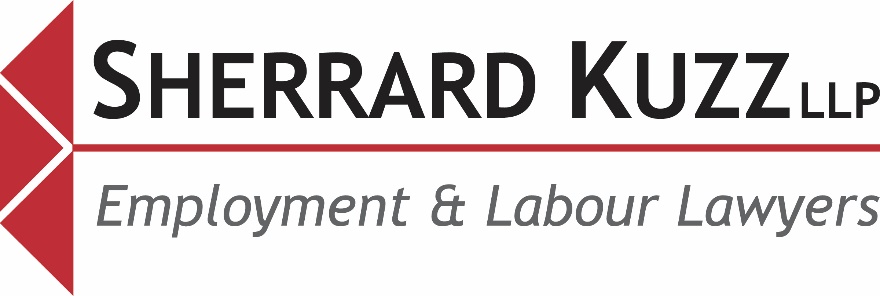 250 Yonge Street, Suite 3300
Toronto, Ontario, Canada M5B 2L7

416.603.0700  Phone
416.420.0738  24 Hour
416.603.6035  Fax
msherrard@sherrardkuzz.com
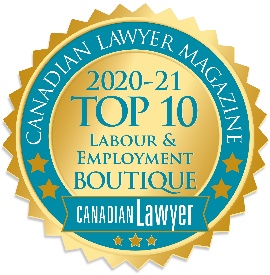 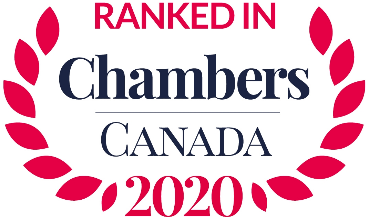 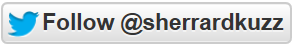 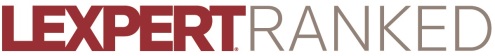 39
The information contained in this presentation is provided for general information purposes only and does not constitute legal or other professional advice, nor does accessing this information create a lawyer-client relationship.  This presentation is current as of May 4, 2020 and applies only to Ontario, Canada, or such other laws of Canada as expressly indicated.  Information about the law is checked for legal accuracy as at the date the presentation/article is prepared, but may become outdated as laws or policies change.  For clarification or for legal or other professional assistance please contact Sherrard Kuzz LLP (or other counsel).
40